محاسبه تاخير برای AVR
دو عامل مهم تاثیر گذار:
فرکانس کریستال: مدت زمان دوره تناوب ساعت برای هر چرخه دستور تابعی از این فرکانس کریستال است.
طراحی AVR: یک روش افزایش کارایی کاهش تعداد چرخه های زمانی لازم برای اجرای یک دستور است.
چگونه AVR قادر به اجرای یک دستور در یک چرخه زمانی است؟
استفاده از معماری هاروارد دارای انتقال بیشترین کد و داده به CPU
استفاده از امکانات معماری RISC مانند دستوراتی با سایز ثابت
استفاده از خطوط لوله برای واکشی و اجرای همزمان دستورات
اجرای چند مرحله ای Pipelining در AVR
در AVR هر دستور در 3 مرحله اجرا می شود: واکشی عملوندها، اجرای عملیات ALU، برگرداندن نتیجه
چرخه زمانی دستورات در AVR
برای اجرای یک دستور در CPU، تعداد معینی چرخه ساعت سپری می شود که به چرخه ماشین معروف است.
اکثر دستورات بیش از یک یا دو چرخه ماشین برای اجرا شدن لازم ندارند. (برخی از دستورات مانند JMP و CALL می توانند سه تا چهار چرخه ماشین را مصرف کنند.)
در خانواده AVR طول چرخه ماشین بستگی به فرکانس نوسانگری که به سیستم AVR متصل است، دارد.
در AVR یک چرخه ماشین از یک دوره تناوب نوسانگر تشکیل شده است. با هر پالس نوسانگر، یک چرخه ماشین می گذرد.
چرخه زمانی دستورات در AVR
دوره تناوب چرخه دستور با فرکانس کریستال:
الف) 8MHZ
ب) 16MHZ
ج) 10MHZ
د) 1MHZ
پنالتی پرش
پنالتی یا جریمه پرش: هنگامی که یک پرش اجرا می شود، CPU شروع به واکشی کد از محل جدید حافظه می کند و کد موجود در صف که پیش از این واکشی شده بود دور انداخته می شود. در این حالت واحد اجرا باید تا وقتی که واحد واکشی دستورات جدید را واکشی می کند، صبر کند.
در حالی که اکثریت وسیعی از دستورات AVR فقط یک چرخه ماشین زمان می برند، برخی دیگر دو، سه یا چهار چرخه ماشین لازم دارند. این دستورات عبارتند از JMP، CALL، RET و تمام دستورات پرش شرطی مانند BRNE، BRLO و ...
دستور پرش شرطی اگر پرشی انجام ندهد، فقط یک چرخه ماشین را می گیرد اما اگر پرش انجام دهد دو چرخه ماشین مصرف می کند.
بخش 3-3 تاخیر زمانی در AVR و دستورات Pipeline
مثال 3-15- در یک سیستم AVR با کریستال 1 MHz، اجرای هر یک از دستورات زیر چقدر طول می کشد؟
بخش 3-3 تاخیر زمانی در AVR و دستورات Pipeline
مثال 3-16- اگر فرکانس کریستال 10 MHz باشد، مقدار تاخیر کد زیر را بیابید.              چرخه دستور
.DEF count=R20                                          0
DELAY: LDI count, 0xFF			   1 
AGAIN: NOP				   1
	    NOP				   1
	    DEC count			              1
	    BRNE AGAIN                              2
                RET     				   4
بخش 3-3 تاخیر زمانی در AVR و دستورات Pipeline
محاسبة تأخیر در AVR 
در بخش قبل دیدید که یک زیر روال تأخیر از دو قسمت تشکیل شده است: 
١) تنظیم شمارندة 	٢) یک حلقه
بیشترین تأخیر زمانی در بدنة حلقه ایجاد می­شود.
اغلب تأخیر زمانی بر اساس دستورات درون حلقة محاسبه شده و چرخة ساعت دستورات بیرون حلقه نادیده گرفته می­شود.
بیشترین مقداری که در ثبات شمارندة حلقه می­توان قرار داد ٢٥٥ است.
یک روش برای افزایش تأخیر، استفاده از دستور NOP در حلقه می­باشد.
NOP که بیانگر "no Operation" است، به سادگی زمان را مصرف می­کند، ولی ٢ بایت از فضای ROM برنامه را پر می­کند.
قیمت سنگین برای تولید یک چرخة دستور محسوب می شود.
راه حل مناسب تر : استفاده از حلقه­های تو در تو
بخش 3-3 تاخیر زمانی در AVR و دستورات Pipeline
استفاده از دستورات برای تولید تأخیر زمانی، قابل اعتمادترین روش نیست. 

روش درست: ایجاد تأخیر زمانی دقیق­تر به کمک تایمرها است.
بخش 3-3 تاخیر زمانی در AVR و دستورات Pipeline
حل مثالهای 3-18، 3-19 و 3-20 بر عهده خودتان است.
فصل ٤ – برنامه­ریزی پورت­های ورودی / خروجی در AVR
بخش ٤ – ١: برنامه­نویسی پورت­های I/O در AVR
نمودار پایه­های	 ATmega32
بخش ٤ – ١: برنامه­نویسی پورت­های I/O در AVR
32 پایه برای پورت­های PORTA، PORTB، PORTC و PORTD

8 پایه برای Vcc، GND، XTAL1، XTAL2، RESET، AREF، AGND و AVcc
بخش ٤ – ١: برنامه­نویسی پورت­های I/O در AVR
جدول ٤ – ١ – تعداد پورت­های برخی از اعضای خانوادة AVR
بخش ٤ – ١: برنامه­نویسی پورت­های I/O در AVR
برای استفاده از پورت­ها به عنوان ورودی یا خروجی باید آن­ها را برنامه­ریزی کرد. 
هر یک از پورت­ها علاوه بر اینکه به سادگی برای I/O استفاده می­شوند، عملکردهای دیگری مانند ADC ، تایمر وقفه و ارتباط سریال نیز دارند.
هر پورت ٣ ثبات I/O مربوط به خود را دارد:

خروجی  (PORT)
ورودی  (PIN)             Port Input
ثبات تعیین کننده جهت داده  (DDR)           Data Direction Register
بخش ٤ – ١: برنامه­نویسی پورت­های I/O در AVR
پهنای ثبات­های I/O ٨ بیت است و هر پورت حداکثر ٨ پایه دارد.  
هر بیت  ثبات­های  I/O بر روی یک پایه اثر گذار است.
بخش ٤ – ١: برنامه­نویسی پورت­های I/O در AVR
نقش ثباتDDRX  در خارج کردن داده­ها
 هر یک از پورت­های A تا  Dدر ATmega32  می­توانند به عنوان ورودی یا خروجی به کار روند. 
ثبات DDRX  فقط به منظور تعیین ورودی یا خروجی بودن یک پورت خاص استفاده می­شود. 
برای قرار گرفتن یک پورت در حالت خروجی مقادیر ١ بر روی ثبات DDRX  نوشته می­شود.
مثال: برای خارج شدن داده­ها از تمام پایه­های پورت B ، ابتدا باید مقدار 11111111  0b را بر روی ثبات DDRB  بریزیم تا تمام پایه­ها خروجی شوند. 
باید توجه داشته باشیم که اگر بیت­های DDRX  را یک نکنیم، داده­ها از ثبات PORTX  به پایه­های AVR منتقل نخواهند شد. 
این مقادیر در ثبات I/O از پورت B  درون CPU  ذخیره خواهند شد.
بخش ٤ – ١: برنامه­نویسی پورت­های I/O در AVR
شکل 4-3 حتما رسم شود.
مثال: برنامه ای بنویسید که LED های متصل به پایه های پورت B به صورت چشمک زن و یک در میان خاموش و روشن شود.
.INCLUDE “M32DEF.INC”
	LDI	R16, 0xFF
	OUT	DDRB, R16      ; make port B an output port
L1:	LDI	R16, 0x55
	OUT	PORTB, R16
	RCALL Delay
	LDI	R16, 0xAA
	OUT	PORTB, R16
	RCALL Delay
	RJMP L1
بخش ٤ – ١: برنامه­نویسی پورت­های I/O در AVR
نقش ثبات DDRX  در وارد کردن داده­ها 

برای اینکه یک پورت در حالت ورودی باشد، ابتدا باید عدد صفر را بر روی تمام بیت­های ثبات DDRX  آن پورت ریخته شده و سپس داده­های حاضر بر روی پایه­ها خوانده شود. 
به محض reset  شدن سیستم تمام پورت­ها مقدار ox oo  را در ثبات­های DDRX  قرار می­دهند .
تمام پورت­ها به عنوان ورودی پیکر بندی می­شوند. 
برای خواندن دادة موجود بر روی پایه­ها، باید ثباتPINx  را بخوانیم.
بخش ٤ – ١: برنامه­نویسی پورت­های I/O در AVR
برنامه ای بنویسید که دائما داده های موجود در پایه های پورت C را دریافت کرده و پس از جمع کردن با عدد 5 به پورت B ارسال کند.
.INCLUDE “M32DEF.INC”
	LDI R16, 0x00
	OUT DDRC, R16
	LDI R16, 0xFF
	OUT DDRB, R16
	LDI R17, 5
L2:	IN R16, PINC
	ADD R16, R17
	OUT PORTB, R17
	RJMP L2
بخش ٤ – ١: برنامه­نویسی پورت­های I/O در AVR
مثال: برنامه ای بنویسید که داده دریافتی از پورت A را در خانه 0x100 حافظه RAM ذخیره کند.
.INCLUDE “M32DEF.INC”
.EQU MYTEMP = 0x100
	LDI R16, 0x00
	OUT DDRA, R16
	NOP
	IN R16, PINA
	STS MYTEMP, R16
بخش ٤ – ١: برنامه­نویسی پورت­های I/O در AVR
تأخیر هم­زمان کننده 
مدار ورودی AVR یک چرخة ساعت تأخیر دارد. 
ثبات PIN نشان دهندة داده­هایی است که یک پالس ساعت پیش بر روی پایه­ها حاضر بودند. 
وقتی دستور IN R16, PINA اجرا شد، ثبات PINA حاوی داده­هایی است که در پالس ساعت قبلی بر روی پایه­ها موجود بودند. 
دلیل وجود دستور NOP در مثال قبلی همین است.
با حذف NOP داده­های خوانده شده مربوط به وقتی است که پورت در حالت خروجی بوده است.
بخش ٤ – ٢ – برنامه­نویسی برای تغییر تک بیتی پورت­های I/O
گاهی به جای دسترسی به تمام ٨ بیت، فقط به ١ یا ٢ بیت از پورت نیاز داریم. 
یک قابلیت مهم پورت­های I/O در AVR  توانایی دسترسی به تک­تک بیت­های پورت بدون تغییر بقیه بیت­هاست.
SBI: یک کردن بیت در ثبات I/O
SBI 	ioreg , bit num
ioreg   می­تواند هر یک از ثبات­های پایین I/O (آدرس ٠ تا ٣١) باشد و num - bit شمارة بیت مورد نظر است (از ٠ تا ٧) 

نکته نکته: اگر چه می­توان از دستورات تک بیتی برای دستکاری بیت­های ٠ تا ٧ هر ٣٢ ثبات پایینI/O  استفاده کرد ولی اغلب از آنها برای پورت­های I/O استفاده می­شود.
بخش ٤ – ٢ – برنامه­نویسی برای تغییر تک بیتی پورت­های I/O
فرمت دستور SBI
SBI  a,b
0 ≤  a ≤ 31        0 ≤ b ≤ 7
بخش ٤ – ٢ – برنامه­نویسی برای تغییر تک بیتی پورت­های I/O
CBI  (پاک کردن یک بیت در ثبات I/O) 
CBI ioReg , bit - num
فرمت دستور
0 ≤  a ≤ 31        0 ≤ b ≤ 7
بخش ٤ – ٢ – برنامه­نویسی برای تغییر تک بیتی پورت­های I/O
مثال: برنامه ای بنویسید که بیت دوم از پورت B را دائما تغییر وضعیت دهد.

		SBI 	DDRB , 2
AGAIN: 	SBI 	PORTB , 2 
		CALL 	DELAY 
		CBI	PORTB , 2
		CALL 	DELAY 
		RJMP  AGAIN
بخش ٤ – ٢ – برنامه­نویسی برای تغییر تک بیتی پورت­های I/O
مثال ٤ – ٢ – به هر یک از پایةهای پورت D یک LED متصل است. برنامه­ای بنویسید که LED ­ها را از پایةD0  تاD7  روشن کند. قبل از روشن کردنLED  بعدی، زیر روال تأخیر را صدا بزند. 
.INCLUDE 	"M32DEF. INC"
		LDI	R20 , HIGH (RAMEND)
		OUT 	SPH , R20 
		LDI	R20 , LOW (RAMEND)
		OUT 	SPL , R20	;initialize stack pointer
		LDI	R20 , OXFF
		OUT 	DDRD , R20	;make portd an output port
		SBI 	PORTD , 0
		CALL	DELAY
		SBI 	PORTD , 1 
		CALL	DELAY
		.....
		......
بخش ٤ – ٢ – برنامه­نویسی برای تغییر تک بیتی پورت­های I/O
مثال ٤ – 3 – برنامه­هایی برای موارد زیر بنویسید. 
الف) یک مرج مربعی با چرخة کار ( cycle duty ) ٥٠% بر روی بیت ٠ پورت c ایجاد کند. 
ب) یک موج مربعی با چرخة کار ٦٥% بر روی بیت ٣ پورت c ایجاد کند. 

حل: چرخه کار 50% به معنی یکسان بودن زمان های 0 و 1 پالس است. با قرار دادن یک تأخیر زمانی بین هر حالت، pc0  را صفر و یک می­کنیم.
بخش ٤ – ٢ – برنامه­نویسی برای تغییر تک بیتی پورت­های I/O
.INCLUDE 	"M32DEF. INC"
		LDI	R20 , HIGH (RAMEND)
		OUT 	SPH , R20 
		LDI	R20 , LOW (RAMEND)
		OUT 	SPL , R20
		SBI	DDRC , 0  ;set bit 0 of DDRC (pc0 – out)
HERE: 	SBI 	PORT C , 0 		;pco = ١
		CALL  DELAY 
		CBI 	PORT C , 0 
		CALL   DELAY 
		RJUM  HERE
بخش ٤ – ٢ – برنامه­نویسی برای تغییر تک بیتی پورت­های I/O
چرخة کار ٦٦% تقریباً به این معناست که زمان روشن بودن ٢ برابر خاموش بودن است: 
.....
......
		SBI	DDR C , 3
HERE: 	SBI 	PORT C , 3
		CALL  DELAY
		CALL  DELAY
		SBI	 DDR C , 3
		CALL  DELAY
		R JUM  HERE
بخش ٤ – ٢ – برنامه­نویسی برای تغییر تک بیتی پورت­های I/O
بررسی یک پایة ورودی
برای تصمیم­گیری بر اساس وضعیت یک بیت مشخص در ثبات I/O، از دستور SBIC و SBIS استفاده می شود.
 SBIC: Skip if Bit in I/O Reg Cleared
SBIS:  Skip if Bit in I/O Reg Set
بخش ٤ – ٢ – برنامه­نویسی برای تغییر تک بیتی پورت­های I/O
فرمت دستور SBIS
SBIS  a, b 
SBIS: نادیده گرفتن دستور بعدی به شرط یک بودن بیت در ثبات I/O
0 ≤  a ≤ 31        0 ≤ b ≤ 7
بخش ٤ – ٢ – برنامه­نویسی برای تغییر تک بیتی پورت­های I/O
مثال ٤ – ٤ – برنامه­ای بنویسید که موارد زیر را اجرا کند: 
الف) بیت PB2  را تا زمان یک شدن آن چک کند.
ب) وقتی PB2 یک شد، مقدار 45H را در پورت C  بنویسد و همچنین یک پالس بالا به پایین بهPD3  بفرستد.
بخش ٤ – ٢ – برنامه­نویسی برای تغییر تک بیتی پورت­های I/O
.INCLUDE 	"M32DEF. INC"
		CBI 	  DDRB , 2 	;PB2: input 
		LDI      R16 , 0xFF
		OUT    DDRC , R16 	 ;make port C : output
		SBI     DDRD , 3 	  ;PD3: OUTPUT 
AGAIN: 	SBIS 	PINB , 2 
		RJMP 	AGAIN 
		LDI 	R16 , 0x45
		OUT 	PORTC , R16
		SBI 	PORTD , 3
		CBI	PORTD , 3
HERE:	RJMP 	HERE
بخش ٤ – ٢ – برنامه­نویسی برای تغییر تک بیتی پورت­های I/O
SBIC– نادیده گرفتن دستور بعدی به شرط صفر بودن بیت در ثبات I/O
برای بررسی وضعیت یک بیت و تشخیص صفر بودن آن ، از دستور  SBIC استفاده می­کنیم. این دستور بیت مورد نظر را تست کرده، اگر صفر باشد دستور بعدی را نادیده می­گیرد.
فرمت دستور SBIC
SBIC  a, b
0 ≤  a ≤ 31        0 ≤ b ≤ 7
مثال ٤ – ٥ – با خودتان
بخش ٤ – ٢ – برنامه­نویسی برای تغییر تک بیتی پورت­های I/O
از دستورات تست تک بیتی برای نظارت بر وضعیت یک بیت و تصمیم­گیری برای انجام یک عمل استفاده می­کنیم.
بخش ٤ – ٢ – برنامه­نویسی برای تغییر تک بیتی پورت­های I/O
مثال ٤ – ٦ – یک سوئیچ به پایة PB2 متصل است. برنامه­ای بنویسید که حالت سوئیچ (SW) را بررسی کرده و موارد زیر را انجام دهد. 
الف) اگر SW=0 ، حرف N  را به پورتD  ارسال کند.
ب)  اگر SW=1 ، حرف Y  را به پورتD  ارسال کند.
INCLUDE 	"M32DEF. INC"
		CBI	DDRB , 2 	; make PB2 an input
		LDI 	R16 , xFF
		OUT	DDRD , R16     	;make PORTD	an output Port 
AGAIN:	SBIS 	PINB , 2 	 ;skip next if PB bit is High
		RJMP  OVER 	              ;sw is Low
		LDI 	R16 , 'Y' 	;R16 = 'Y' (ASCII Code)
		OUT 	PORTD, R16 	;PORTD =  'Y'
		RJMP 	AGAIN 
OVER: 		LDI 	R16 , 'N'
		OUT	PORTD , R16 
 		RJMP	AGAIN
بخش ٤ – ٢ – برنامه­نویسی برای تغییر تک بیتی پورت­های I/O
مثال ٤ – ٧ – با خودتان
خواندن یک بیت 
هم­چنین از دستورات تست تک بیتی برای خواندن وضعیت یک بیت و ارسال آن به یک بیت دیگر و یا ذخیره آن، استفاده می­کنیم.

مثال ٤ – ٨ – یک سوئیچ به پایةPB0  و یک LED  به پایة PB7  متصل است. برنامه­ای بنویسید که وضعیت سوئیچ را گرفته و آن را بهLED  ارسال کند.
بخش ٤ – ٢ – برنامه­نویسی برای تغییر تک بیتی پورت­های I/O
INCLUDE 	"M32DEF. INC"
		CBI	DDRB , 0	; make PB0 an input
		SBI 	DDRB , 7	; make PB7 an output
AGAIN: 	SBIC	PINB , 0	;skip next if PB0 is Clear
		RJMP	OVER
		CBI	PORTB , 7
		RJMP	AGAIN
OVER: 	SBI	PORTB , 7 
		RJMP	AGAIN
فصل 5- دستورات و برنامه­های محاسباتی و منطقی
٥ – ١ – دستورات محاسباتی
اعداد بدون علامت: 
تمام بیت­های آن برای نمایش عدد اختصاص می­یابد.
دادة ٨ بیتی بدون علامت ooH تا FFH (٠ تا ٢٥٥)
مثال: برنامه­ای بنویسید که دو عدد ١٦ بیتی 3CE7H و 3B8DH را با هم جمع کند. فرض کنید که:
R1=8D, R2=3B, R3=E7, R4=3C
حاصل جمع را در R3 و R4 قرار دهید که طوری که R3 بایت پایینی باشد. 
ADD	R3 , R1      ;R3=R3 + R1
ADC 	R4, R2      ;R4=R4 + R2
٥ – ١ – دستورات محاسباتی
تفریق اعداد بدون علامت: 
میکروکنترلر AVR  مانند تمام CPU­های مدرن از روش مکمل ٢ برای انجام تفریق استفاده می­کنند. 
SUB	Rd , Rr	;Rd = Rd - Rr
SBC	Rd , Rr	;Rd = Rd - Rr – C
SUBI	Rd , X		;Rd = Rd - X
SBCI	Rd , X		;Rd = Rd – X – C
SBIW	Rdl , X		;Rd + 1: Rd = Rd + 1: Rd – X
٥ – ١ – دستورات محاسباتی
مثال ٥ – ٤ – مراحل تفریق زیر را نشان دهید: 
LDI 	R20 , ox23 		0011 1111 b (3FH)
LDI 	R21 , ox3F		1101 1101 		 	        SUB R21, R20	       1   0001 1100
رقم نقلی پس از انجام عمل تفریق معکوس می شود.           N = 0 , C = 0  
بعد از اجرای دستور SUB ، اگر N=0 (یا C=0) جواب مثبت است.
اگر N=1 (یا C=1) جواب منفی است و ثبات مقصد حاوی مکمل ٢ جواب است. 
می­توان به کمک دستور NEG (که مکمل ٢ را محاسبه می­کند) جواب را به فرم مثبت درآورد.
٥ – ١ – دستورات محاسباتی
مثال ٥ – ٦ – برنامه­ای بنویسید که عدد 18H را از 2917H کم کرده و نتیجه را در R24 و R25 ذخیره کند. 
LDI 	R25 , ox29
LDI 	R24 , ox17
SBIW 	R25: R24 , ox18
نکته نکته: باید از فرمت SBIW Rd+1:Rd, K استفاده کنید. 
اگر از فرمت SBIW Rd:Rd+1, K استفاده شود، اسمبلر کد را مانند وقتی که از فرمت SBIW Rd+1:Rd, K استفاده کرده باشید، اسمبل خواهد کرد.

مثال 5-7 خودتان
٥ – ١ – دستورات محاسباتی
نقش پرچم C در تفریق توسط AVR

نحوه برخورد AVR با پرچم رقم نقلی، در عملیات تفریق، همانند دیگر CPUها مانند x86 یا 8051 است.
در AVR بعد از عمل تفریق،  رقم نقلی توسط خود CPU معکوس می شود 
ما برای دریافت مثبت یا منفی بودن جواب، پرچم C را بررسی می کنیم.
اگر C=0 پاسخ مثبت و اگر C=1 پاسخ منفی است.
CPU پرچم رقم نقلی را پس از عمل جمع معکوس نمی کند.
٥ – ١ – دستورات محاسباتی
ضرب اعداد بدون علامت
٥ – ١ – دستورات محاسباتی
تقسیم اعداد بدون علامت
 AVR دستوری برای تقسیم ندارد.
 می توان برنامه ای نوشت که عمل تقسیم را با استفاده از تفریق های متوالی انجام دهد.
در تقسیم یک بایت بر بایت دیگر، صورت کسر (مقسوم) در یک ثبات جای گرفته و مخرج کسر (مقسوم علیه) به طور متوالی از آن کم می شود.
خارج قسمت تعداد دفعاتی است که عمل تفریق انجام شده است. 
باقیمانده، مقداری است که در ثبات باقی می ماند.
٥ – ١ – دستورات محاسباتی
تقسیم یک بایت بر بایت دیگر
.DEF	NUM= R20
.DEF	DEN=R21
.DEF	QUO=R22

		LDI	NUM=95
		LDI	DEN=10
		CLR	QUO
L1:		INC	QUO
		SUB	NUM, DEN
		BRCC	L1
		DEC	QUO
		ADD	NUM, DEN
END:		RJMP	END
٥ – ١ – دستورات محاسباتی
مثال 5-8- فرض کنید که خانه 0x15 حافظه داده حاوی مقدار FD (در مبنای 16) می باشد. برنامه ای بنویسید که آن را به دهدهی تبدیل کند. ارقام را در خانه های 0x322، 0x323، 0x324 ذخیره کنید. در حالی که رقم با ارزش کمتر در خانه 0x322 قرار گیرد.
٥ – ١ – دستورات محاسباتی
.EQU HEX_NUM= 0x315

.EQU RMND_L= 0x322
.EQU RMND_M= 0x323
.EQU RMND_H= 0x324

.DEF	NUM= R20
.DEF	DEN=R21
.DEF	QUO=R22
٥ – ١ – دستورات محاسباتی
LDI R16, 0xFD
		STS HEX_NUM, R16

		LDS	NUM, HEX_NUM
		LDI	DEN, 10

L1:		INC	QUO
		SUB	NUM, DEN
		BRCC	L1
		DEC	QUO
		ADD	NUM, DEN
		STS	 RMND_L, NUM
		MOV	NUM, QUO
		LDI	QUO, 0
٥ – ١ – دستورات محاسباتی
L2:		INC	QUO
		SUB	NUM, DEN
		BRCC	L1
		DEC	QUO
		ADD	NUM, DEN
		STS	 RMND_M, NUM
		STS	 RMND_H, QUO
END:		RJMP	END
بخش ٥ – ٢ – مفاهیم اعداد علامت دار و عملیات محاسباتی
مشکل سر ریز در عملیات اعداد علامت دار
پرچم Vکی یک می شود؟
 رقم نقلی از D6به D7انتقال یابد ولی رقم نقلی از D7خارج نشود.
رقم نقلی از D7خارج شود ولی رقم نقلی از D6به D7وجود نداشته باشد.
زمانی سر ریز اتفاق می­افتد که دو عدد هم علامت باشد بنابراین می توان داشت:

تفاوت پرچم­های Nو Sدر چیست؟
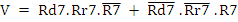 بخش ٥ – ٤ – دستورات چرخش و جابه جایی و سریال کردن داده
مثال 5-33- به کمک دستور SWAP و بدون کمک آن جای 4 بیت پایین و بالا را تغییر دهید.
A)		LDI	R20, 0x72
		SWAP	R20

B)		 LDI	R20, 0x72
		LDI	R16, 4
		LDI	R21, 0
BEGIN:
		CLC
		ROL	R20
		ROL	R21
		DEC	R16
		BRNE	 BEGIN
		OR	R20, R21
END:	RJMP	END
بخش ٥ – ٥ – تبدیل BCDو ASCII
تبدیل اعداد BCDفشرده به ASCII

	 1 – تبدیل BCDفشرده به BCDغیر فشرده 
	 ٢ – تبدیل BCDغیر فشرده به کد اسکی به کمک جمع­کردن با 30H
بخش ٥ – ٥ – تبدیل BCDو ASCII
مثال 5-34- فرض کنید R20 حاوی BCD فشرده است. برنامه ای بنویسید که مقدار BCD فشرده را به دو عدد اسکی تبدیل کرده و جواب را در R21 و R22 قرار دهید.
.INCLUDE “M32DEF.INC”
		LDI	R20, 0x29
		MOV	R21, R20
		ANDI	R21, 0x0F
		ORI	R21, 0x30
		MOV	R21, R20
		SWAP	R22
		ANDI	R22, 0x0F
		ORI	R21, 0x30
END:		RJMP	END
بخش ٥ – ٥ – تبدیل BCDو ASCII
تبدیل اسکی به BCD فشرده

تبدیل اسکی به BCD غیر فشرده و ترکیب دو رقم غیر فشرده برای داشتن BCD فشرده.
بخش ٥ – ٥ – تبدیل BCDو ASCII
مثال:   پس از دریافت دو رقم اسکی 4 و 7 از صفحه کلید عدد 47 را به شکل BCD فشرده در R20 ذخیره نمایید.
LDI	R21, ‘4’
LDI	R22, ‘7’
ANDI	R21, 0x0F
SWAP	R21
ANDI	R22, 0x0F
OR	R22, R21
MOV	R20, R22
فصل 5-برنامه­نویسی زبان اسمبلی پیش­رفته
٦ – ١ – معرفی برخی از دستورالعمل­های اسمبلر
عبارت منطقی و محاسباتی با مقادیر ثابت
AVR Studio عملیات ریاضی بین عبارت­ها را پشتیبانی می­کند: 
.EQU		ALFA = 50
.EQU 	BETA = 40
	LDI 	R23 , ALFA 
	LDI 	R24 , (ALFA – BETA) * 2) + 9
٦ – ١ – معرفی برخی از دستورالعمل­های اسمبلر
AVR studio عملیات منطقی و نیز شیفت یا جابه­جایی را نیز پشتیبانی می­کند. 
.EQU	C1 = ox50
.EQU	C2 = ox10
.EQU	C3 = ox04
	LDI 	R21 , (C1 & C2) | C3
	LDI	R20 , C2 << 2
٦ – ١ – معرفی برخی از دستورالعمل­های اسمبلر
٦ – ١ – معرفی برخی از دستورالعمل­های اسمبلر
یکی از کاربردهای عملگرهای شیفت در مقدار دهی اولیه به ثبات ها است.
کد زیر بیت های Z و C از ثبات SREG را یک و بقیه را صفر می کند. نوشتن این کد نیاز به دانستن محل هر پرچم در SREG دارد.
LDI R20, 0b00000011
OUT	SREG, R20
٦ – ١ – معرفی برخی از دستورالعمل­های اسمبلر
در میکروکنترلر AVR برای راحت­تر شدن کار، اسامی بیت­های ثبات وضعیت در فایل header  تعریف شده است. 
مثلاً در فایل M32DEF. INC داریم: 
;SREG – Status Register 
.EQU 	    SREG – C = 0 		;Carry flag
.EQU 	   SREG – Z = 1 		;zero flag
.EQU 	   SREG – N = 2 		;Negative flag
.EQU     SREG – V = 3 		;Overflow flag
….
….
….
٦ – ١ – معرفی برخی از دستورالعمل­های اسمبلر
بنابراین می­توان به جای به خاطر سپردن ساختار ثبات یا پیدا کردن آنها در برگه مشخصات تراشه، از اسامی بیت­ها استفاده کرد. 
مثلاً اگر بخواهیم پرچم­های v  و s  را یک کنیم و بقیه را صفر قرار دهیم می­توانیم داشته باشیم: 
	LDI R16 ,  ( 1<<SREG – V) | (1<< SREG – S) 
;R16 = 0b00001000 OR  0b00010000 = 0b00011000
	OUT 	SREG , R16
٦ – ١ – معرفی برخی از دستورالعمل­های اسمبلر
مثال ٦ – ١ – برنامه­ای بنویسید که PB2 و PB4 از پورت B را یک کرده و بقیة پایه­ها صفر باشد.
الف) بدون استفاده از شبه دستورالعمل­ها اسمبلر 		
LDI 	R20 , ob 000 1 01000
OUT	PORT B , R20


معادل است با: 										LDI R20 , ox14
OUT 	PORT B , R20
٦ – ١ – معرفی برخی از دستورالعمل­های اسمبلر
ب) با استفاده از شبه دستورالعمل­ها اسمبلر
 LDI     R20 , (1 << 4) | (1 << 2)	
	; R20= 0b10000 OR 0b100 = 0b00010100		
OUT     PORT B , R20

با استفاده از اسامی بیت ها در فایل “M32DEF. INC ”
LDI     R20 , (1 << PB4) | (1 << PB2)			
OUT     PORT B , R20
٦ – ١ – معرفی برخی از دستورالعمل­های اسمبلر
توابع (HIGH) و (LOW) 
این توابع بایت­های بالا و پایین یک مقدار ١٦ بیتی را به ما می­دهند.
LDI 	R16 , LOW (0x 4455)
LDI 	R17 , HIGH (0x 4455)
بخش ٦ – ٢ – ثبات و مدهای آدرس دهی مستقیم
روش­های مختلف دسترسی به داده­ها را مدهای آدرس دهی می­نامند.

1- – مد آدرس دهی تک ثباتی (بی­واسطه)
 (Immediate) Register - single 
در این مد عملوند یک ثبات است. 
NEG R18
گاهی هم در عملوندها یک مقدار ثابت و یک ثبات وجود دارد.
LDI 	R18 , ox21
این مقدار ثابت گاهی دادة بی­واسطه نیز گفته می­شود، زیرا وقتی که دستور اسمبل شد، عملگرد بلافاصله بعد از کد عمل می­آید.
بخش ٦ – ٢ – ثبات و مدهای آدرس دهی مستقیم
2- مد آدرس دهی دو ثباتی
از دو ثبات برای نگهداری داده استفاده می کند.
ADD	R20, R23
MOV	R27, R8
بخش ٦ – ٢ – ثبات و مدهای آدرس دهی مستقیم
3- مد آدرس دهی مستقیم: 
تمام حافظه داده می تواند از طریق مدهای آدرس دهی مستقیم در دسترس باشد.
LDS	R19, 0x560
STS		0x40, R25
IN		R18, PINC
 در کد عمل این دستورالعمل ها، 16 بیت به آدرس حافظه داده اختصاص داده شده است.
 می توان آدرس ها را به کمک اسامی بیان نمود.
حافظة داده مد آدرس دهی بی­واسطه را پشتیبانی نمی­کند. 

برای انتقال داده به RAM داخلی یا ثبات­های I/O ، باید ابتدا داده را به یکی از ثبات­های همه منظورة (R16 تا R31) منتقل کرد و سپس آن را از ثبات به کمک دستور STS  به فضای حافظة داده انتقال داد.
بخش ٦ – ٢ – ثبات و مدهای آدرس دهی مستقیم
مد آدرس دهی مستقیم I/O
این مد تنهایی می­تواند ثبات­های استاندارد I/O را آدرس دهی کند. 
دستورهای IN و OUT از این مد آدرس دهی استفاده می­کنند. 
بخش آدرس در کد ماشین ٦ بیت است.
ثبات­های I/O از طریق اسامی راحت­تر و شناخته شده­تر هستند. 
برخی از AVR­ها کمتر از ٦٤ ثبات I/O دارند. پس برخی از خانه­های حافظة I/O استاندارد توسط ثبات I/O استفاده نمی­شوند. این خانه­های بی­استفاده رزرو هستند و نباید توسط برنامه­نویس استفاده شوند.
بخش ٦ – ٢ – ثبات و مدهای آدرس دهی مستقیم
برخی از AVR­ها بیشتر از ٦٤ ثبات I/O دارند. ثبات­های اضافی I/O در بالای آدرس 5F$ حافظه داده قرار گرفته­اند.  (حافظة I/O توسعه یافته )
برای دسترسی به I/O  توسعه یافته باید از آدرس دهی مستقیم استفاده کنیم.
ثبات­های I/O می­توانند در میکرو کنترلرهای AVR مختلف معانی متفاوتی داشته باشند.
 برای مثال خانه 2$ مربوط به I/O در ATmega32 به TWAR اختصاص دارد ولی در ATmega128 به DDRE اختصاص دارد. 
یک دستور یکسان در میکرو کنترلرهای مختلف معانی متفاوتی دارد. 
استفاده از اسامی ثبات­ها به جای آدرس آنها کد را قابل انتقال­تر می­کند.
بخش ٦ – ٣ – مد آدرس دهی غیر مستقیم ثبات
می­توان از مدهای آدرس دهی مستقیم و یا غیر مستقیم ثبات برای دست­یابی به داده ذخیره شده در حافظة داده استفاده کرد.
در مد آدرس دهی غیر مستقیم ثبات از یک ثبات به عنوان اشاره­گر به خانة حافظة داده استفاده می­شود.
در AVR برای این منظور از ٣ ثبات استفاده می­شود. X و Y و Z         ثبات­های ١٦ بیتی امکان دسترسی به کل فضای حافظة داده را در AVR دارند.
هر ثبات از ترکیب ٢ ثبات همه منظورة مشخص تشکیل شده است.
بخش ٦ – ٣ – مد آدرس دهی غیر مستقیم ثبات
بخش ٦ – ٣ – مد آدرس دهی غیر مستقیم ثبات
می­توان از این REG­ها به همراه دستور LD  برای خواندن مقدار خانه­ای که این ثبات­ها به آن اشاره می­کند استفاده کرد .
LD R24 , X           R24    [X] 

برنامة زیر محتوای خانة OX130 را بر روی R18 کپی می­کند: 

LDI 	XL , 0X30
LDI 	XH , 0X01
LD 	R18 , X
بخش ٦ – ٣ – مد آدرس دهی غیر مستقیم ثبات
دستور ST می­تواند برای نوشتن یک مقدار بر روی خانه­ای که یکی از ثبات­های X و Y و Z به آن اشاره می­کند استفاده کرد. 									
LDI   ZL , 0X9F 	
LDI    ZH , 0X13 
ST 	Z , R23
بخش ٦ – ٣ – مد آدرس دهی غیر مستقیم ثبات
مزایای مد آدرس دهی غیر مستقیم ثبات
یکی از مزایای مد آدرس دهی غیر مستقیم ثبات، دسترسی پویا (dynamic) به داده­ها به جای دسترسی ایستا (static) می­باشد.

در مد آدرس دهی مستقیم امکان تشکیل حلقه وجود ندارد. 

در مد آدرس دهی غیر مستقیم ثبات امکان تشکیل حلقه وجود دارد.
بخش ٦ – ٣ – مد آدرس دهی غیر مستقیم ثبات
مثال 6-5-
برنامه ای بنویسید که مقدار 0x55 را بر روی خانه های 0x140 تا 0x144 حافظه کپی کند.
الف) با استفاده از مد آدرس دهی مستقیم
LDI	R17, 0x55
STS	0x140, R17
STS	0x141, R17
STS	0x142, R17
STS	0x143, R17
STS	0x144, R17
بخش ٦ – ٣ – مد آدرس دهی غیر مستقیم ثبات
الف) با استفاده از مد آدرس دهی غیرمستقیم ثبات و ایجاد حلقه
	LDI	R16, 0x5	; R16 is loop counter
	LDI	R20, 0x55
	LDI	YL, 0x40
	LDI	YH, 0x1
L1:	ST	Y, R20
	INC	YL
	DEC	R16
	BRNE	L1
بخش ٦ – ٣ – مد آدرس دهی غیر مستقیم ثبات
برای افزایش یک واحد محتوای Y  باید از INC YL استفاده کرد. 
زیرا دستوری به عنوان INC Y وجود ندارد.
بخش ٦ – ٣ – مد آدرس دهی غیر مستقیم ثبات
مثال 6-6- فرض کنید خانه های 0x90  تا 0x94 حافظه داده حاوی رشته ای از داده اسکی به صورت زیر باشد:
[$90] = ‘H’, [$91] = ‘E’, [$92] = ‘L’, [$93] = ‘L’, [$94] = ‘O’
برنامه ای بنویسید که هر کاراکتر را گرفته و بایت به بایت به پورت B ارسال کند.
	LDI	R16, 0x5	; R16 is loop counter
	LDI	R20, 0xFF
	OUT	DDRB, R20
	LDI	ZL, 0x90
	LDI	ZH, 0x0
L1:	LD	R20, Z
	INC	ZL
	OUT	PORTB, R20
	DEC	R16
	BRNE	L1
بخش ٦ – ٣ – مد آدرس دهی غیر مستقیم ثبات
جدول 6-5
بخش ٦ – ٣ – مد آدرس دهی غیر مستقیم ثبات
گزینه های افزایش و کاهش اتوماتیک اشاره گر پشته
از آنجا که ثبات­های اشاره­گر ( X  ، Y  و Z ) ١٦ بیتی هستند، می­توانند مقادیری بین 0000$ تا FFFF$ را داشته باشند، که تمام فضای حافظة 64K در AVR را پوشش می­دهد. 
توجه کنید که استفاده از دستور INC ZL برای افزایش اشاره­گر، می­تواند هنگام افزایش آدرسی مانند 5FF$ ایجاد مشکل نماید  زیرا رقم نقلی را به ZH  انتقال نمی­دهد.
AVR گزینه­های افزایش اتوماتیک و کاهش اتوماتیک رابرای ثبات­های اشاره­گر طراحی کرده است.
کاهش و یا افزایش اتوماتیک بر روی تمام ١٦ بیت اشاره­گر تأثیر می­گذارد و تأثیری بر ثبات وضعیت ندارد.
بخش ٦ – ٣ – مد آدرس دهی غیر مستقیم ثبات
مثال 6-7- برنامه ای بنویسید که 16 خانه حافظه را که از خانه $60 حافظه داده آغاز شده، پاک کند. 
الف) با استفاده از INC
ب) با استفاده از افزایش اتوماتیک
بخش ٦ – ٣ – مد آدرس دهی غیر مستقیم ثبات
با استفاده از INC
		LDI	R16, 16	; R16: counter
		LDI	XL, 0x60
		LDI	XH, 0x00
		LDI	R20, 0x0
L1:		ST	X, R20
		INC	XL
		DEC	R16
		BRNE	L1
بخش ٦ – ٣ – مد آدرس دهی غیر مستقیم ثبات
با استفاده از افزایش اتوماتیک

		LDI	R16, 16	; R16: counter
		LDI	XL, 0x60
		LDI	XH, 0x00
		LDI	R20, 0x0
L1:		ST	X+, R20
		DEC	R16
		BRNE	L1
بخش ٦ – ٣ – مد آدرس دهی غیر مستقیم ثبات
مثال 6-10- دو عدد 4 بایتی در خانه های $130-$133 و $150-$153 ذخیره شده اند. برنامه ای بنویسید که اعداد 4 بایتی را جمع کرده و در آدرس $160-$163 ذخیره نماید.
.INCLUDE “M32DEF.INC”
		LDI	R16, 4		; R16: counter
		LDI	XL, 0x30
		LDI	XH, 0x1
		LDI	YL, 0x50
		LDI	YH, 0x1
		LDI	ZL, 0x60
		LDI	ZH, 0x1
		CLC
L1:		LD	R18, X+
		LD	R19, Y+
		ADC	R18, R19
		ST	Z+, R18
		DEC	R16
		BRNE	L1
بخش ٦ – ٣ – مد آدرس دهی غیر مستقیم ثبات
روش غیر مستقیم ثبات با جابه­جایی
برای خواندن و یا نوشتن مقداری که در جایی از حافظه قرار دارد که بالاتر از مکانی است اشاره­گر Z به آن اشاره دارد.
LDD R20 , Z + q
STD Z + q , Rn
 q عددی بین ٠ تا ٦٣ است.
بخش ٦ – ٣ – مد آدرس دهی غیر مستقیم ثبات
مثال 6-11- تابعی بنویسید که محتوای 3 خانه پیاپی از حافظه داده را با هم جمع کرده و نتیجه را در خانه اول آن ذخیره کند. وقتی تابع صدا زده می شود، ثبات Z به خانه اول اشاره می کند.
.INCLUDE “M32DEF.INC”
		LDI	R16, HIGH(RAMEND)
		OUT	SPH, R16
		LDI	R16, LOW(RAMEND)
		OUT	SPL, R16
		
		LDI	ZL, 0x00
		LDI	ZH, 0x2
		CALL	ADD3LOC
END:		RJMP	END
بخش ٦ – ٣ – مد آدرس دهی غیر مستقیم ثبات
ADD3LOC:
		LDI	R21, 0
		LD	R20, Z
		LDD	R16, Z+1
		ADD	R20, R16
		BRCC	L1
		INC	R21
L1:		LDD	R16, Z+2
		ADD	R20, R16
		BRCC	L2
		INC	R21
L2:		ST	Z, R20
		STD	Z+1, R21
		RET
بخش ٦ – ٤ – جدول جستجو و پردازش جدول
AVR  حداکثر 8 MByte  فضای کد (برنامه) و 64 KByte فضای داده دارد.


می­توان از فضای کد برای ذخیره سازی داده­های ثابت استفاده کرد.
بخش ٦ – ٤ – جدول جستجو و پردازش جدول
.DB  (تعیین بایت) و داده ثابت در ROM  برنامه 
.DB  برای تعریف دادة ثابت ٨ بیتی به کار می­رود.
اعداد می­توانند دهدهی، دودویی، شانزدهی و یا اسکی باشند.
DB.   کاربرد زیادی در تعریف رشته­های اسکی دارد.
; My data in flash ROM
	.ORG	500
		DATA1: .DB	1 , 8 , 5 , 3
		DATA2: .DB     28 
		DATA3: .DB     ob 00110101
		DATA4: .DB     0X39
	.ORG	0x510
		DATA5: .DB	'Y‘
		DATA6: .DB	‘2’, ‘0’, ‘0’, ‘5’
	.ORG	0x516
		DATA7: .DB	“HELLO ALI”
بخش ٦ – ٤ – جدول جستجو و پردازش جدول
می­توان از .DW  به جای .DB  برای تعریف مقادیر یک کلمه­ای استفاده کرد. 
مثال 6-13- محتوای حافظه ROM را پس از نوشتن خطوط زیر نشان دهید.
.ORG     ox600
	DATA1: .DW	0x1234 , 0x1122
	DATA2: .DW	28
	DATA3:  .DW	0x2239
بخش ٦ – ٤ – جدول جستجو و پردازش جدول
خواندن عناصر جدول در AVR 
برای خواندن عناصر قرار داده شده در حافظة ROM نیاز به یک اشار­گر داریم تا داده را از ROM واکشی کند. 
این اشاره­گر ثبات Z است. 
به این مد آدرس دهی، آدرس دهی غیر مستقیم فلش گفته می­شود. 
مد آدرس دهی غیر مستقیم فلش بر دو نوع است: 
مد آدرس دهی ثابت حافظة برنامه
مد آدرس دهی حافظة برنامه با افزایش بعدی
بخش ٦ – ٤ – جدول جستجو و پردازش جدول
با توجه به اینکه حافظة ROM  ،2 بایتی است، بیت LSB  مربوط به Z  تعیین می­کند که بایت پایین حافظة ROM  خوانده شود و یا بایت بالا. 
	LSB= 0 		بایت پایین
LSB=1       		بایت بالا 
برای خواندن بایت پایین هر خانه باید آدرس آن خانه را یک بیت به چپ شیفت دهیم (جابه­جا کنید). برای خواندن بایت بالا آدرس آن خانه را یک بیت به چپ شیفت داده و بیت ٠ را یک کنیم.
بخش ٦ – ٤ – جدول جستجو و پردازش جدول
شکل زیر مقداری را که باید بر روی ثبات Z ریخته شود تا هر بایت از حافظه ROM آدرس دهی شود، را نشان می دهد.
بخش ٦ – ٤ – جدول جستجو و پردازش جدول
مثال- بایت پایینی خانه شماره $100 حافظه ROM را فراخوانی نمایید.

LDI   ZH , HIGH ($100 << 1)
LDI   ZL , LOW ($100 << 1)
LPM   R16 , Z

بایت بالایی خانه شماره $100 حافظه ROM را فراخوانی نمایید.

LDI   ZH , HIGH ($100 << 1|1)
LDI   ZL , LOW ($100 << 1|1)
LPM   R16 , Z
بخش ٦ – ٤ – جدول جستجو و پردازش جدول
مثال 6-14- خودتان
مثال 6-15- فرض کنید در فضای ROM برنامه که از خانه $500 آغاز شده است، عبارت “WORLD PEACE.” نوشته شده است. برنامه ای بنویسید که بایت با بایت هر کاراکتر را به پورت B ارسال کند.
الف) با استفاده از یک شمارنده
ب) با استفاده از کاراکتر null برای انتهای رشته
بخش ٦ – ٤ – جدول جستجو و پردازش جدول
الف) با استفاده از یک شمارنده
.ORG	$0000
		LDI	R16, 12
		LDI	R20, 0xFF
		OUT	DDRB, R20
		LDI	ZH, HIGH(MYDATA<<1)
		LDI	ZL, LOW(MYDATA<<1)
L1:		LPM	R20, Z
		OUT	PORTB, R20
		INC	ZL
		DEC	R16
		BRNE	L1
HERE:		RJMP	HERE

.ORG	0x500
	MYDATA	.DB	“WORLD PEACE.”
بخش ٦ – ٤ – جدول جستجو و پردازش جدول
ب) با استفاده از کاراکتر null برای انتهای رشته
.ORG	$0000
		LDI	R20, 0xFF
		OUT	DDRB, R20
		LDI	ZH, HIGH(MYDATA<<1)
		LDI	ZL, LOW(MYDATA<<1)
L1:		LPM	R20, Z
		OUT	PORTB, R20
		CPI	R20, 0		;compare R20 with 0
		BREQ	END
		INC	ZL
		RJMP	L1
END:		RJMP	END

.ORG	0x500
	MYDATA	.DB	“WORLD PEACE.”, 0
بخش ٦ – ٤ – جدول جستجو و پردازش جدول
مثال 6-17- فرض کنید فضای ROM برنامه که از خانه $100 شروع شده است، حاوی عبارت “WORLD PEACE.” می باشد، برنامه ای بنویسید که آن را بایت به بایت فراخوانی کرده و بر روی خانه های RAM که از خانه $140 آغاز شده است، قرار دهد.
.EQU	RAMBUF= 0x140
.ORG	0
		LDI	ZH, HIGH(MYDATA<<1)
		LDI	ZL, LOW(MYDATA<<1)
		LDI	XL, LOW(RAMBUF)
		LDI	XH, HIGH(RAMBUF)
AGAIN:	LPM	R16, Z+
		CPI	R16, 0
		BREQ	END
		ST	X+, R16
		RJMP	AGAIN
END:		RJMP	END

.ORG	0x100
	MYDATA	.DB	“WORLD PEACE.”
بخش ٦ – ٤ – جدول جستجو و پردازش جدول
6-18- فرض کنید 3 بیت پایین پورت C به 3 سوییچ متصل هستند. برنامه ای بنویسید که کاراکترهای اسکی زیر را بر مبنای وضعیت سوییچ ها به پورت D ارسال کند.
000		‘0’
001		‘1’
010		‘2’
011		‘3’
100		‘4’
101		‘5’
110		‘6’
111		‘7’
بخش ٦ – ٤ – جدول جستجو و پردازش جدول
.ORG	0
.INCLUDE	“M32DEF.INC”
		LDI	R16, 0x0
		OUT	DDRC, R16
		LDI	R16, 0xFF
		OUT	DDRD, R16
		LDI	ZH, HIGH(ASCI_TABLE<<1)
BEGIN:	IN R16, PINC
		ANDI	R16, 0b00000111
		LDI	ZL, LOW(ASCI_TABLE<<1)
		ADD	ZL, R16
		LPM	R17, Z
		OUT	PORTD, R17
		RJMP	BEGIN
;----------------- look-up table for Ascii numbers 0-7 ---------
.ORG	0x20
ASCI_TABLE:
		.DB	‘0’, ‘1’, ‘2’, ‘3’, ‘4’, ‘5’, ‘6’, ‘7’
بخش ٦ – ٤ – جدول جستجو و پردازش جدول
بخش ٦ – ٤ – جدول جستجو و پردازش جدول
.ORG	0x0
.INCLUDE	“M32DEF.INC”
		LDI	R16, 0x00
		OUT	DDRB, R16
		LDI	R16, 0xFF
		OUT	DDRC, R16
		LDI	ZH, HIGH(TABLE<<1)
L1:		LDI	ZL, LOW(TABLE<<1)
		IN	R16, PINB
		ANDI	R16, 0x0F
		ADD	ZL, R16
		LPM	R18, Z
		OUT	PORTC, R18
		RJMP	L1
.ORG	0x20
TABLE:	 
		.DB	3, 6, 11, 18, 27, 38, 51, 66, 83, 102
بخش ٦ – 5 – آدرس پذیری بیتی
دستکاری بیت­های ثبات­های همه منظوره:
 یک کردن بیت ها
SBR        Set Bits in register
SBR.     Rd , X	; K: 00-FF,  Rd: R16-R31
SBR در حقیقت نام دیگر دستور ORI است و باعث ١ شدن هر یک از بیت­های ثبات همه منظوره که متغیر X در آن ١ است می­شود.
LDI		R17, 0b00111010
SBR	R17, 0b10001100
 پس از اجرای دستور خواهیم داشت:
R17:   0b10111110
بخش ٦ – 5 – آدرس پذیری بیتی
صفر کردن بیت ها
CBR        Set Bits in register
CBR.     Rd , X	; K: 00-FF,  Rd: R16-R31
CBR باعث پاک شدن هر یک از بیت های ثبات همه منظوره که متغیر K در آن یک است می شود.
LDI		R17, 0b10111010
CBR	R17, 0b10011100
 پس از اجرای دستور خواهیم داشت:
R17:   0b00100010
بخش ٦ – 5 – آدرس پذیری بیتی
کپی کردن یک بیت : 
یکی از بیت­های ثبات وضعیت T (موقت - Temporary ) نامیده می­شود که برای کپی کردن یک بیت داده از یک ثبات همه منظوره (GPR) به ثبات همه منظورة دیگر استفاده می­شود.
 
BST     (Bit Store from Register to T)
BLD     (Bit load from T to Register)
BST     R17 , 3 		;store bit 3 from R17 to T flag 
BLD     R19 , 5 		;copy the T flag to bit 5 in R19
بخش ٦ – 5 – آدرس پذیری بیتی
مثال: ٦ – ٢١ – یک سوییچ به پایه PB4 متصل است. برنامه ای بنویسید که وضعیت سوییچ را گرفته و بر روی D0 از خانه 0x200 حافظه RAM داخلی ذخیره کند.
.EQU	MYREG = 0x200
		CBI	DDRB, 4
		NOP
		IN	R17, PINB
		BST	R17, 4
		LDI	R16, 0x00
		BLD	R16, 0
		STS	MYREG, R16
HERE:	RJMP	HERE
بخش ٦ – 5 – آدرس پذیری بیتی
چک کردن یک بیت
SBRS ( Skip next instruction if bit in Register is set)

	SBRS	Rd, b

SBRC (Skip next instruction if bit in Register is Cleared)

	SBRC	Rd, b
بخش ٦ – 5 – آدرس پذیری بیتی
مثال 6-22- یک سوییچ به پایه PC7 متصل است. با استفاده از دستور SBRS برنامه ای بنویسید که وضعیت سوییچ را بررسی کرده و کارهای زیر را انجام دهد: 
الف) اگر SW=0 حرف ‘N’ را به پورت D ارسال کند. 
ب) اگر SW=0 حرف ‘N’ را به پورت D ارسال کند.
بخش ٦ – 5 – آدرس پذیری بیتی
.ORG	0x0
.INCLUDE	“M32DEF.INC”
		CBI	DDRC, 7
		LDI	R16, 0xFF
		OUT	DDRD, R16
AGAIN:	IN	R20, PINC
		SBRS	R20, 7
		RJMP OVER
		LDI	R16, ‘Y’
		OUT	PORTD, R16
		RJMP AGAIN
OVER:	LDI	R16, ‘N’
		OUT	PORTD, R16
		RJMP	AGAIN
بخش ٦ – 5 – آدرس پذیری بیتی
بررسی یک بیت پرچم: 
چند دستور برای بررسی هر یک از بیت­های ثبات وضعیت وجود دارد.
این دستورات در حقیقت همان دستورات پرش هستند. (جدول ٦ – ٨)
همة این دستورات از دو دستور مشتق شده­اند:
BRBS     S , K 	;Branch if statuse flag bit is set 
BRBC     S , K 	;Branch if statuse flag bit is cleared 

s یک عدد بین ٠ تا ٧  است که نشان دهنده شمارة بیت در ثبات وضعیت است. 
K   آدرس نسبی خانة هدف است. 
	BRBS	0, L1
….
….
L1:
بخش ٦ – 5 – آدرس پذیری بیتی
دستکاری یک بیت  در ثبات وضعیت
BSET     S
BCLR      S
S یک عدد بیت ٠ تا ٧ نشان­گر شمارة بیت در ثبات وضعیت است.
معادل این دستورات در جدول ٦ – ٩ وجود دارد.
بخش ٦ – 5 – آدرس پذیری بیتی
آدرس پذیری بیتی RAM داخلی 
RAM داخلی به صورت بیتی آدرس پذیر نیست. بنابراین، برای تغییر یک بیت از خانة RAM داخلی باید آن را به یک ثبات همه منظوره منتقل کرد و سپس تغییر را انجام داد. 
مثال 6- 27- خودتان

مثال 6-26- برنامه ای بنویسید که محتوای خانه $195 در RAM داخلی را بررسی کند. اگر زوج بود آن را به پورت B ارسال کند، در غیر این صورت آن را زوج کند و سپس به پورت B ارسال کند.
بخش ٦ – 5 – آدرس پذیری بیتی
.EQU	MYREG = 0x195
		LDI	R16, 0xFF
		OUT	DDRB, R16
AGAIN:	LDS	R16, MYREG
		SBRS	R16, 0
		RJMP OVER
		CBR	R16, 0b00000001
OVER:	OUT	PORTB, R16
		RJMP	AGAIN
بخش ٦ – 6- دسترسی به EEPROM  در AVR
هر یک از میکرو کنترلرهای AVR مقداری EEPROM دارند. (جدول ٦ – ١٠) 

داده­های درون SRAM  با قطع برق پاک می­شوند. بنابراین نیاز به یک محل برای ذخیرة داده­ها و حفاظت از آنها در مقابل قطع برق داریم. 

حافظة EEPROM  می­تواند داده­های ذخیره شده را حتی هنگام قطع برق نگه دارد. 

در این بخش نحوة نوشت در EEPROM و دسترسی به داده­ها بررسی می­شوند.
بخش ٦ – 6- دسترسی به EEPROM  در AVR
ثبات­های EEPROM
٣ ثبات I/O وجود دارد که به طور مستقیم به EEPROM مربوط می­شود:

EECR (ثبات کنترل EEPROM)،
 EEDR (ثبات دادة EEPROM)
 EEARL - EEARH (ثبات آدرس در EEPROM)
بخش ٦ – 6- دسترسی به EEPROM  در AVR
ثبات دادة EEPROM (EEDR)

برای نوشتن بر روی EEPROM باید داده را بر روی EEDR  نوشت و سپس آن را به EEPROM منتقل کرد. 

برای خواندن از روی EEPROM باید EEDR را خواند. 

EEDR  پلی است بین EEPROM و CPU
بخش ٦ – 6- دسترسی به EEPROM  در AVR
ثبات آدرس EEPROM ( EEARL - EEARH ) 
EEARL : EEARH در کنار هم یک ثبات ١٦ بیتی را برای آدرس دهی هر خانه در فضای EEPROM ایجاد می­کنند.
 برای خواندن و یا نوشتن در EEPROM باید آدرس خانة EEPROM بر روی EEAR  کپی شود. 
چون در ATmega32 تنها ١٠٢٤ بایت حافظة EEPROM وجود دارد، تنها ١٠ بیت از ١٦ بیت ثبات EEAR استفاده می­شود.
بخش ٦ – 6- دسترسی به EEPROM  در AVR
ثبات­ کنترل EEPROM (EECR): 
برای انتخاب نوع عملیاتی که قرار است انجام شود، به کار می­رود. 
این عملیات می­تواند خواندن و یا نوشتن باشد .
بخش ٦ – 6- دسترسی به EEPROM  در AVR
فعال ساز خواندن (EERE) 
با یک کردن این بیت اگر EEWE صفر باشد، یک عملیات خواندن انجام می­شود. 
یک بایت از EEPROM خوانده شده و بر روی EEDR قرار می­گیرد. آدرس این بایت در ثبات­های EEAR قرار دارد.
بخش ٦ – 6- دسترسی به EEPROM  در AVR
فعال ساز نوشتن (EEWE) و مدیریت فعال ساز نوشتن (EEMWE) 
وقتی که EEMWE یک است، با یک کردن EEWE در طول ٤ چرخة ساعت عملیات نوشتن انجام خواهد شد. 
وقتی که EEMWF صفر است با یک کردن EEWE اتفاقی نمی­افتد. 
وقتی که EEMWE را یک کنید، سخت­افزار پس از ٤ چرخة ساعت این بیت را صفر می­کند. 
این عمل از عملیات نوشتن ناخواسته بر روی EEPROM جلوگیری می­کند.
نمی­توانید عملیات خواندن و یا نوشتن پیش از اتمام عملیات نوشتن قبلی شروع کند. 
برای این کار می­توان EEWE را بررسی کنید اگر صفر باشد آماده شروع عملیات خواندن و یا نوشتن جدید می­باشد
بخش ٦ – ٦ – دسترسی به EEPROM در AVR
برنامه ریزی AVRبرای نوشتن در EEPROM
١ – تا وقتی که EEWEصفر شود صبر کنید. 
٢ – آدرس جدید را بر روی EEARقرار دهید. (اختیاری) 
٣ – دادة جدید را بر روی EEDRقرار دهید. (اختیاری) 
٤ - EEMWEرا یک کنید. 
٥ – در طی حداکثر ٤ چرخة ساعت بعد از یک کردن EEMWE، EEWEرا یک کنید. 
مراحل ٢ و ٣ اختیاری هستند و ترتیب آنها مهم نیست. 
در بین مراحل ٤ و ٥ نمی توانید کاری انجام دهید.
بخش ٦ – ٦ – دسترسی به EEPROM در AVR
مثال 6-28- برنامه ای بنویسید که حرف ‘G’ را بر روی خانه 0x005F در EEPROM ذخیره کند.
.INCLUDE “M32DEF.INC”
WAIT:
			SBIC	EERC, EEWE
			RJMP	WAIT
			LDI	R18, 0
			LDI	R17, 0x5F
			OUT	EEARH, R18
			OUT	EEARL, R17
			LDI	R16, ‘G’
			OUT	EEDR, R16
			SBI	EECR, EEMWE
			SBI	EECR, EEWE
END:		RJMP	END
بخش ٦ – ٦ – دسترسی به EEPROM در AVR
برنامه ریزی AVRبرای خواندن از روی EEPROM
	١ – تا وقتی که EEWEصفر شود صبر کنید
	٢ – آدرس جدید را بر روی EEARقرار دهید. (اختیاری) 
	٣ – بیت EEREرا یک کنید. 
	٤ – دادة EEPROMرا از روی EEDRبخوانید.
بخش ٦ – ٦ – دسترسی به EEPROM در AVR
مثال 6-29- برنامه ای بنویسید که محتوای خانه 0xoo6C از EEPROM را خوانده و به پورت B ارسال کند.
.INCLUDE “M32DEF.INC”
			LDI	R16, oxFF
			OUT	DDRB, R16
WAIT:
			SBIC	EERC, EEWE
			RJMP	WAIT
			LDI	R18, 0
			LDI	R17, 0x6C
			OUT	EEARH, R18
			OUT	EEARL, R17
			 SBI	EECR, EERE
			 IN	R16, EEDR
			OUT	PORTB, R16
بخش ٦ – ٦ – دسترسی به EEPROM در AVR
مقدار دهی اولیه به EEPROM
می توان در EEPROM نیز با استفاده از .DBتخصیص داده انجام داد. 
اگر قبل از تعریف داده  .ESEG بنویسیم متغیر بر روی  EEPROMقرار می گیرد. 
اگر  .CSEG بنویسیم دادة تعریف شده بر روی حافظة کد قرار می گیرد. 
بطور پیش فرض داده ها بر روی حافظة کد قرار می گیرند مگر اینکه توسط .ESEG شرایط عوض شود.
بخش ٦ – ٦ – دسترسی به EEPROM در AVR
در برنامه زیر DATA1 و DATA3 بر روی ROM قرار می گیرند و DATA2 بر روی EEPROM

DATA1     .DB    $10
.ESEG
DATA2     .DB    $20
DATA3     .DB    $35
	.CSEG
DATA4     .DB    $45
بخش ٦ – ٦ – دسترسی به EEPROM در AVR
مثال 6- 30- برنامه ای بنویسید که تعداد دفعاتی که یک سیستم روشن می شود را بشمارد.
.INCLUDE “M32DEF.INC”
			LDI	R20, HIGH(RAMEND)
			OUT	SPH, R20
			LDI	R20, LOW(RAMEND)
			OUT	SPL, R20
			LDI	XH, HIGH(COUNTER)
			LDI	XL, LOW(COUNTER)
			CALL	LOAD_FROM_EEPROM
			INC	R20
			CALL	STORE_IN_EEPROM
HERE:		RJMP	HERE
بخش ٦ – ٦ – دسترسی به EEPROM در AVR
LOAD_FROM_EEPROM:
			SBIC	EECR, EEWE
			RJMP	 LOAD_FROM_EEPROM
			OUT	EEARH, XH
			OUT	EEARL, XL
			SBI	EECR, EERE
			IN	R20, EEDR
			RET
بخش ٦ – ٦ – دسترسی به EEPROM در AVR
STORE_IN-EEPROM:
			SBIC	EECR, EEWE
			RJMP	STORE_IN_EEPROM
			OUT	EEARH, XH
			OUT	EEARL, XL
			OUT	EEDR, R20
			SBI	EECR, EEMWE
			SBI	EECR, EEWE
			RET
.ESEG
.ORG 0
COUNTER:	.DB	0
بخش ٦ – ٧ – CHECKSUMو زیر روال های اسکی
بایت CHECKSUM در EEPROM
برای اطمینان از درستی و یک پارچگی محتوای EEPROM، هر سیستم باید یک محاسبة CHECKSUMانجام دهد. 
CHECKSUM هر خرابی در محتوای EEPROM را تشخیص می دهد.
یکی از دلایل خطا در داده های EEPROM نوسان جریان هنگامی که سیستم روشن است و یا در حال کار کردن است، می باشد.
بایت CHECKSUM یک بایت اضافی است که در انتهای یک سری بایت داده قرار می گیرد.
بخش ٦ – ٧ – CHECKSUMو زیر روال های اسکی
برای محاسبه بایت CHECKSUMخواهیم داشت:
	بایت ها با هم جمع شده و رقم نقلی حذف می شود.
	مکمل ٢ حاصل جمع نهایی به دست می آید که همان CHECKSUMاست.
CHECKSUM  به عنوان آخرین بایت آن سری داده قرار می گیرد.
بخش ٦ – ٧ – CHECKSUMو زیر روال های اسکی
برای انجام عملیات چک کردن تمام بایت ها حتی  CHECKSUMرا با هم جمع می کنیم. نتیجه باید صفر شود. اگر صفر نبود، یک یا چند بایت داده تغییر کرده اند.
بخش ٦ – ٧ – CHECKSUMو زیر روال های اسکی
مثال 6-31 و برنامه 6-1 (صفحات 254، 255 و 256): خودتان

برنامه تبدیل BCD به اسکی و تبدیل دودویی (شانزدهی) به اسکی: خودتان

تمرین: برنامه 6-1، 6-2 و 6-3 توسط AVR studio انجام شده و نتیجه مشاهده شود.
بخش ٦ – ٧ – ماکروها
ماکرو چیست؟ و چگونه به وجود می آید؟ 
کاربردهایی در برنامه نویسی زبان اسمبلی وجود دارد که در آن گروهی از دستوراتی که کار واحدی را انجام می دهند، مکرراً استفاده شود. 

مثلاً انتقال داده به خانه های RAM در یک برنامه بارها تکرار شده است.

برای کاهش زمان کد نویسی و کاهش امکان خطا مفهوم ماکروها به وجود آمد.
 
ماکروها این امکان را به برنامه نویس می دهد که یک وظیفة را فقط یکبار نوشته و در موقع لزوم استفاده کند.
بخش ٦ – ٧ – ماکروها
تعریف ماکرو
در هر تعریف ماکرو باید ٣ بخش زیر وجود داشته باشد:
.MACRO name
		….
		….		       بدنه ماکرو
		….
.ENDMACRO
بخش ٦ – ٧ – ماکروها
نام باید یکتا باشد و از قواعد نام گذاری اسمبلی پیروی کند.
 
یک ماکرو می تواند تا ١٠ پارامتر داشته باشد.

 این ١٠ پارامتر ورودی می تواند با نماد 0@تا 9@ در بدنه ماکرو استفاده شود.
 
پس از نوشتن ماکرو، می توان آن را به وسیله اسمش فراخوانی کرد (صدا زد) و مقادیر مناسب را جایگزین پارامترها نمود.
بخش ٦ – ٧ – ماکروها
مثال: انتقال دادة بی واسطه به ثبات I/O در RAM داده یک کار پر استفاده است. 
.MACRO	LOADIO
		LDI 	R20 , @1
		OUT	@0 , R20
.ENDMACRO
استفاده از ماکرو فوق :
LOAD IO		PORT A , OX20

.EQU 		VAL_1 = 0xFF
LOAD IO	DDRC, VAL_1
بخش ٦ – ٧ – ماکروها
برنامه 6-4-
.INCLUDE “M32DEF.INC”
.MACRO	LOADIO
		LDI	R20, @1
		OUT	@0, R20
.ENDMACRO
;------------------------------------------
.MACRO	DELAY
			LDI	@0, @1
BACK:		NOP
			NOP
			NOP
			NOP
			DEC	@0
			BRNE	BACK
.ENDMACRO
بخش ٦ – ٧ – ماکروها
.ORG	0
			LOADIO	DDRB, 0xFF
L1:		LOADIO	PORTB, 0x55
			DELAY	R18, 0x70
			LOADIO	PORTB, 0xAA
			DELAY	R18, 0x70
			RJMP		L1
بخش ٦ – ٧ – ماکروها
دستور .INCLUDE
فرض کنید چند ماکرو در همه برنامه ها استفاده شده باشند، باید در هر برنامه دوباره نوشته شوند؟ خیر 

دستور INCLUDE به برنامه نویس امکان نوشتن ماکروها و ذخیره آنها در یک فایل و آوردن آنها در هر فایل برنامة دیگری را می دهد.

مثال: می توان ماکروهای پر استفادة LOADIOو DELAY را نوشت و سپس تحت عنوان MYMACRO.MAC ذخیره نمود.    

می توان با استفاده از دستورالعمل .INCLUDE این فایل را در هر فایل .asmاستفاده کرد.
بخش ٦ – ٧ – ماکروها
برنامه 6-5- 
.INCLUDE “M32DEF.INC”
.INCLUDE	“MYMACRO.MAC”
;-----------------------------------------------------
.ORG	0
			LOADIO	DDRB, 0xFF
L1:		LOADIO	PORTB, 0x55
			DELAY	R18, 0x70
			LOADIO	PORTB, 0xAA
			DELAY	R18, 0x70
			RJMP		L1
بخش ٦ – ٧ – ماکروها
دستورالعمل .LISTMAC
وقتی که به یک فایل .lst نگاه می کنیم، ماکروها به صورت کوتاه نمایش داده می شوند. 
هنگامی که ماکروها در طول یک کد صدا زده می شوند، بدنه ماکرو نمایش داده نمی شود. 
هنگام عیب یابی یک کد ممکن است نیاز داشته باشیم دستوراتی که اجرا می شوند را دقیقاً ببینیم. 
با استفاده از شبه دستور LISTMAC.  می توانیم بدنه ماکروها را در فایل .LST فعال نماییم.
بخش ٦ – ٧ – ماکروها
.MACRO	LOADIO
		LDI	R20, @1
		OUT	@0, R20
.ENDMACRO
.LISTMAC
		LOADIO	PORTA, 0x20
		LOADIO	DDRA, 0x53
END:	RJMP	END
بخش ٦ – ٧ – ماکروها
.MACRO	LOADIO
		LDI	R20, @1
		OUT	@0, R20
.ENDMACRO
.LISTMAC
+
+LDI	R20, 0x20
+OUT	PORTA, R20
			LOADIO	PORTA, 0x20
+
+LDI	R20, 0x53
+OUT	DDRA, R20
			LOADIO	DDRA, 0x53
END:	RJMP	END
بخش ٦ – ٧ – ماکروها
ماکروها در مقابل زیر روال­ها: 
ماکروها و زیر روال ها در نوشتن برنامه های اسمبلی سودمند هستند.
هر یک دارای محدودیت هایی هستند.
با فراخوانی هر ماکرو اندازة کد افزایش می یابد ولی فراخوانی زیر روال این گونه نیست.           
ماکرو ١٠ دستوری را ١٠ بار فراخوانی کنیم، در ROM، ١٠٠ خط اشغال خواهد شد. 

فراخوانی زیر روال ٣ تا ٤ چرخة ساعت و دستور RET، ٤ چرخه ساعت برای اجرا شدن زمان می برد. 
اجرای ماکروها نیازی به زمان اضافه ندارد. 
ماکروها نیاز به پشته ندارند ولی زیر روال ها نیاز دارند.